La nouvelle littéraire
« La nouvelle est au roman ce que le court-métrage ou le clip est au cinéma.  Elle mise sur la concision et la rapidité, mais exige la perfection technique »           (Beloeil, La Lignée).
Définition
Un récit généralement bref et réaliste
Construction dramatique
Personnages peu nombreux
Concentré autour d’un seul évènement : les personnages réagissent à l’évènement, qui constitue le cœur de l’histoire
Caractéristiques
Vraisemblance des personnages, des évènements, des lieux et des objets
Les personnages possèdent une psychologie complexe et leur comportement est semblable à celui de la vie réelle
Le cadre (les lieux et le temps) est souvent bien défini et caractérisé
Genres
Policier
Fantastique
Réaliste
Science-fiction
Etc.
Thèmes/Valeurs(*voir la feuille “Les valeurs” pour plus de details)
La vie
L’amour
L’amitié
La mort
Le bonheur
Etc.
Structure: Le schéma narratif
La situation initielle (SI)
Au début de l’histoire, on apprend qui est le personnage principal, les circonstances (lieu, époque), la situation des personnages.
Qui, Quoi, Où, Quand ?
En général, état d’équilibre psychologique du personnage principal
(Tout va bien)
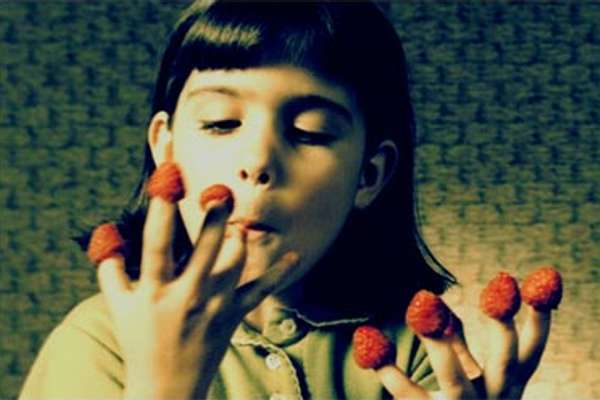 Le développement (le déroulement)
1) L’évènement perturbateur (déclencheur) (EP) = Oh oh!
la 1ère péripétie : Quelque chose survient d’un seul coup et provoque une rupture de la stabilité
Le personnage principal se retrouve dans une situation menaçante ou inconfortable, et crée un effet de suspense, de peur, d’angoisse, etc.
L’action est alors déclenchée et l’histoire se met en route
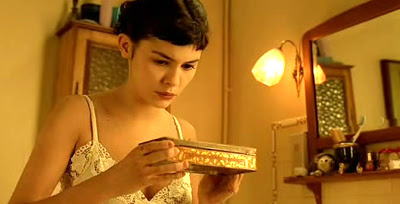 Le développement (le déroulement) cont…
2) Les péripéties (P)
Les péripéties se développent à partir de l’évènement perturbateur
Une série d’actions et de réactions
Le gros de l’histoire
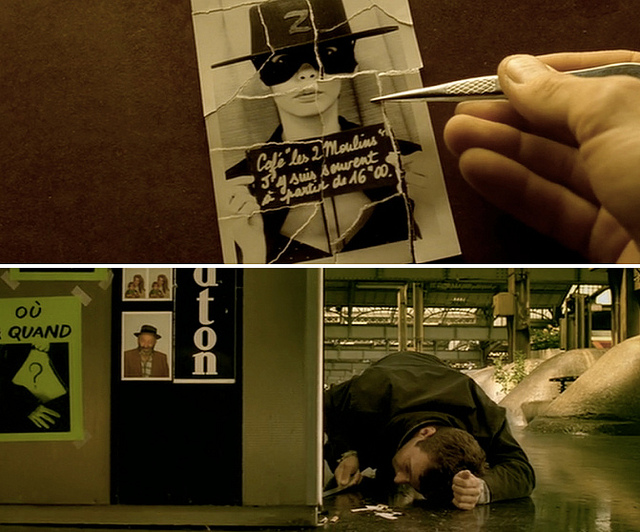 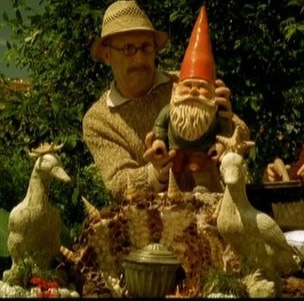 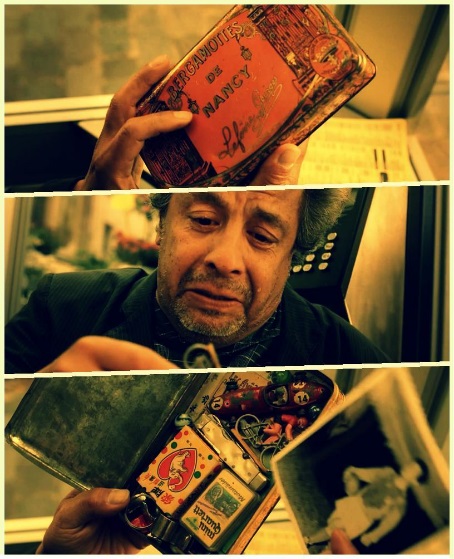 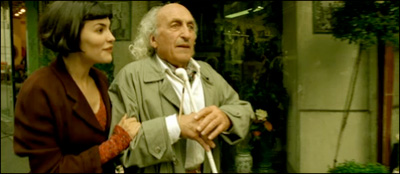 Le développement (le déroulement) cont…
3) La résolution (le dénouement) (R)
La dernière action qui met fin aux péripéties
Le résultat du problème, du projet ou du désir
La nouvelle se termine souvent par un évènement dramatique, surprenant ou inattendu : ceci s’appelle l’effet de chute (ou le rebondissement)
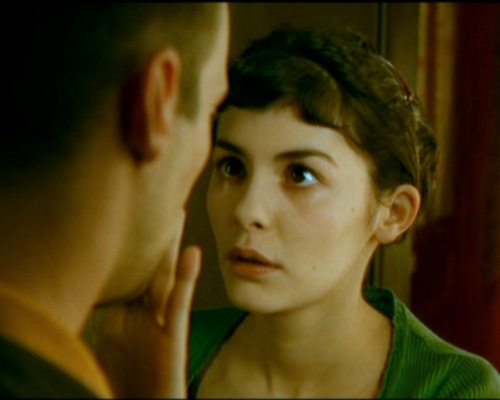 La situation finale (SF)
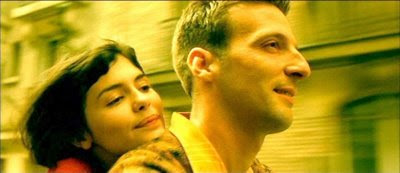 Passage à un nouvel état d’équilibre du personnage principal qui a subi une évolution
*NB : Cette partie est très souvent absente.  Les lecteurs peuvent cependant l’imaginer ou la deviner.  

***Toutes les nouvelles ne respectent pas à la lettre ce schéma !
L’ordre des éléments peut être différent (ex : On peut lire des nouvelles qui commencent par la situation finale ou l’évènement perturbateur)
Assez souvent, la situation finale est absente et doit être déduite
Un récit, un conte ou une nouvelle?
Un récit (Ex: quand tu racontes ce que tu as fait hier)
Linéaire (une série d’évènements sans structure)
pas d’élément perturbateur

Un conte (Ex: Le petit chaperon rouge)
La personne choisit sa mission (de l’intérieur)
éléments merveilleux

Une nouvelle (Ex: Cauchemar en jaune)
La mission tombe sur eux (de l’extérieur)
Vraisemblable/réaliste
Schéma a respecté